COMPLICATIONS OF LIVER CIRRHOSIS
DR. SANJANA BHAGWAT
MODERATOR : DR. SHIMPA SHARMA
		  DR. R MANE
TOPICS DISCUSSED : 

Hepatic encephalopathy

Spontaneous bacterial peritonitis

Hepatorenal syndrome

Hepatopulmonary syndrome
HEPATIC ENCEPHALOPATHY
Hepatic encephalopathy : Potentially reversible neuropsychiatic abnormalities seen in patients with liver dysfunction or porto-systemic shunting
Minimal Hepatic EncephalopathySubclinical encephalopathy in patients with liver dysfunction, only detectable with specialized neuropsychiatric tests in a clinically normal patient.


The pathogenesis is still unclear.

Both hepatocellular failure and porto-systemic shunting are key elements in its development.
TYPES
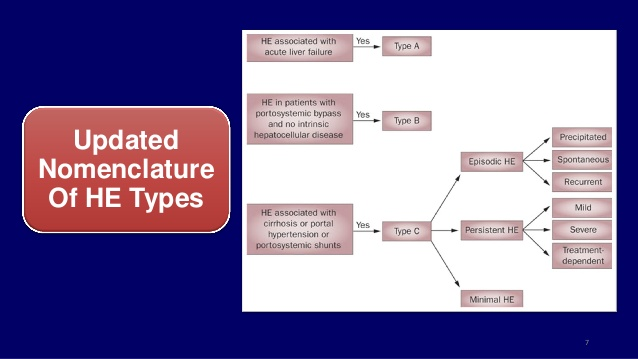 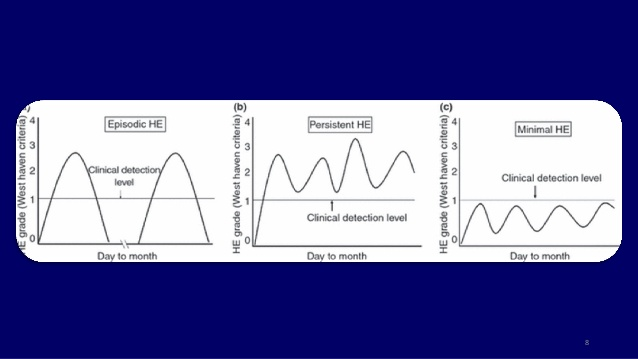 WEST-HAVEN GRADING
CLASSIFICATION
COVERT HE : clinically normal but have abnormalities of cognition and neuropsychiatric variables.

OVERT HE : manifests as neuropsychiatric syndrome.
May be episodic or persistent.
Pathogenesis theories
Hepatocellular failure and porto-systemic shunting are the key factors in the development of encephalopathy in patients with cirrhosis.
In such patients the hepatic clearance of gut-derived bacteria is impaired.
This impinges on the brain resulting in direct and indirect impairment of astroyte function.
Other key factors:
Gut-derived neurotoxins 
Brain water homeostasis
Oxidative/nitrosative stress
Astrocyte dysfunction
Neurotransmitter dysfunction
Infection and inflammation
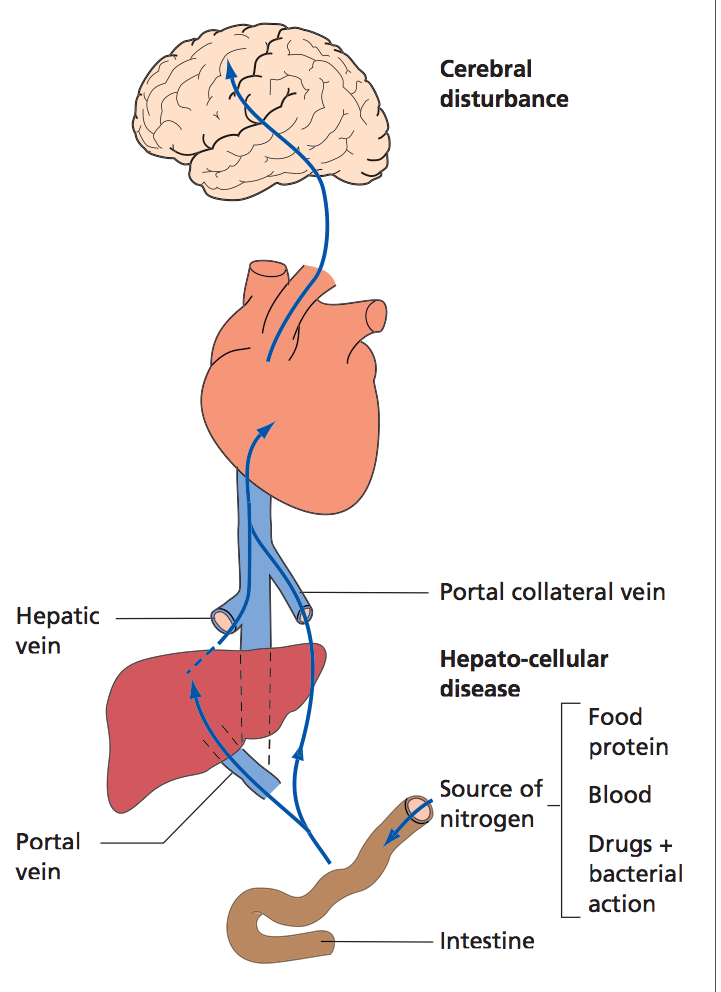 Ammonia escapes hepatic detoxification and impinges on the brain.
Induces astrocyte swelling via its effect on glutamine synthesis causing low grade cerebral oedema.
NMDA activation causes oxidative/nitrosative stress.
Thus astrocyte function is compromised resulting in alterations in gene expression, protein modification and RNA and also disturbed intracellular signal transduction and neurtransmission.
Inflammatory cytokines, hyponatremia and benzodiazepines can have similar effect as that of ammonia.
Astroglial osmolyte pool is depleted as the organic osmolytes taurine and myoinositol shift to counter the osmotic stress.
Thus they too play a role in the mechanism.
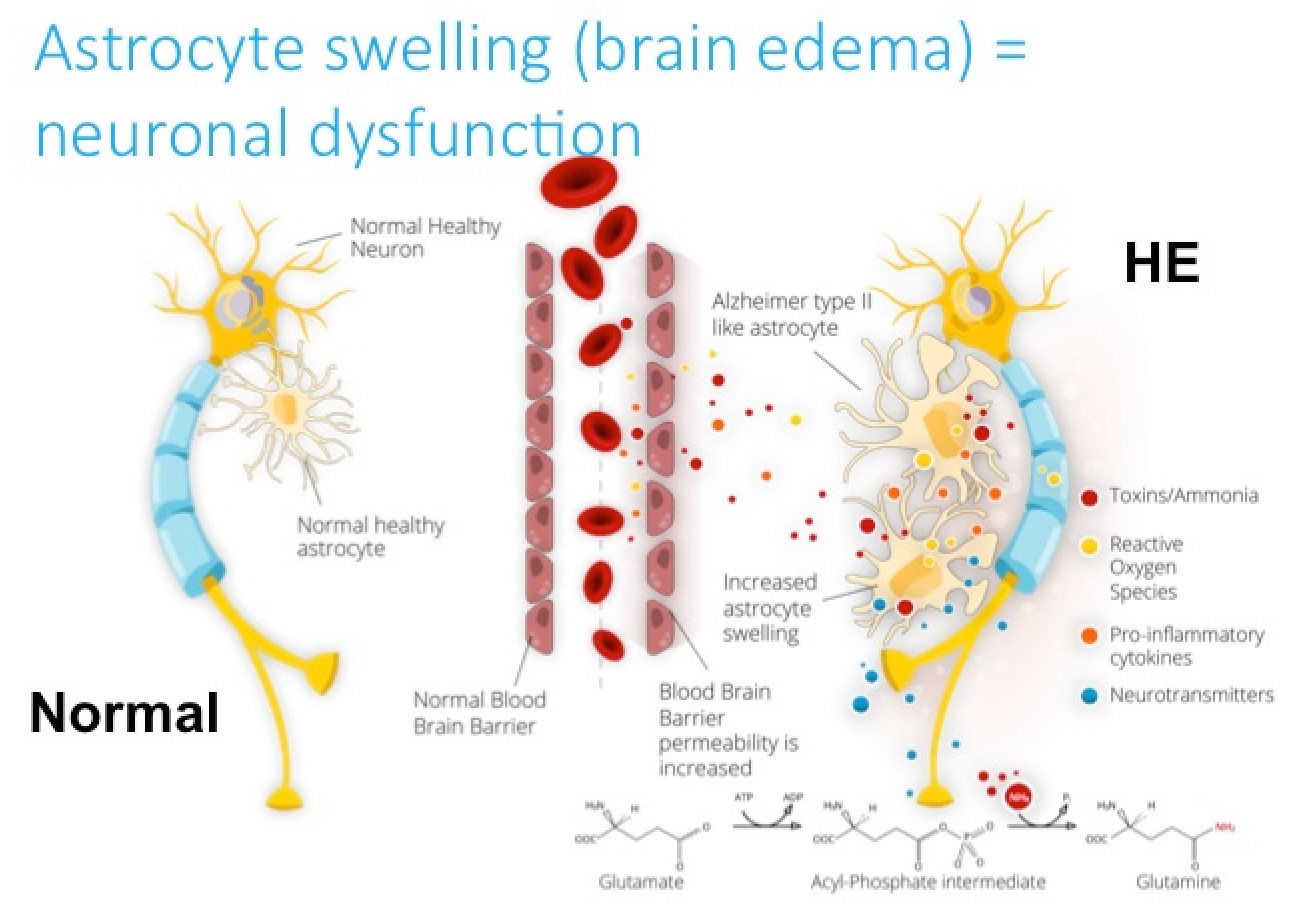 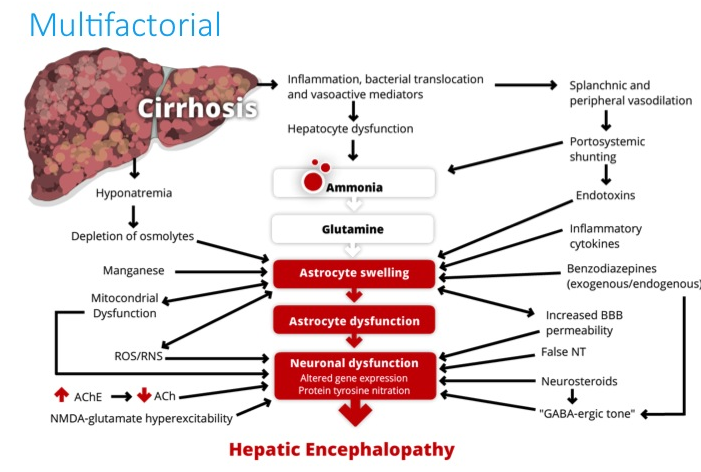 CLINICAL FEATURES
Personality changes
Intellectual deterioration 
Disturbed consciousness
Foetor hepaticus
Changes in motor function 
Asterixis
Speech
Deep tendon reflexes are usually exaggerated
Excessive appetite, muscle twitching, grasping and sucking reflexes may also be seen 
Visual disturbances : reversible cortical blindness and alternating gaze deviation
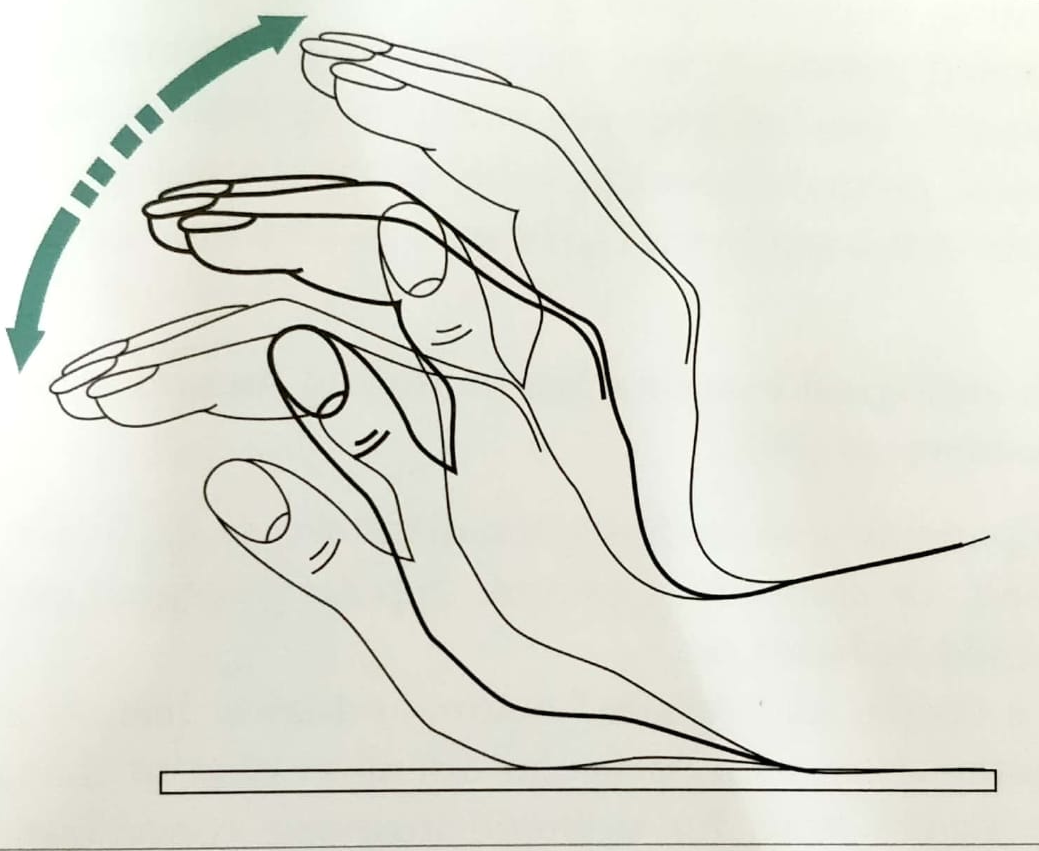 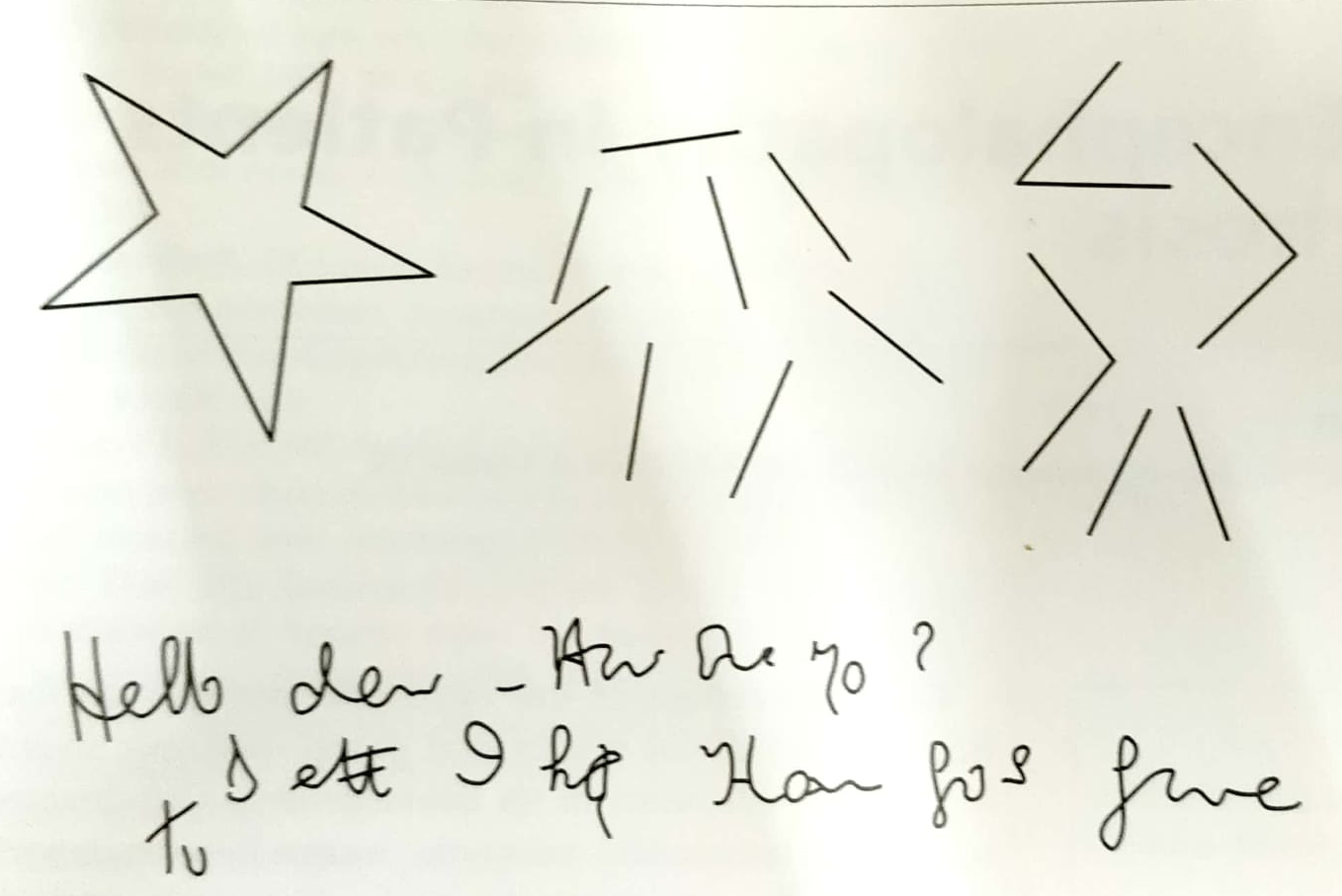 diagnosis
Neurological examination including mental state assessment : 
Neuropsychiatric history and examination – changes in mental state, memory, concentration, cognition and consciousness and to changes in energy and activity levels.
Use of 2 grading systems – West-Haven criteria and the Glasgow Coma Scale. Others – Mini Mental score test
Comprehensive neurological exam – subtle motor abnormalities – hypomimia, dysarthria, increased tone, reduced speed or difficulty in executing rapid alternating movements, ataxia, increased DTR, impairedpostural reflexes, Tremors, esp asterixis
Exclusion of other potential causes
Psychometric performance :
Number connection tests
Line tracing
Serial dotting
Digit symbol tests
This has been called the Psychometric Hepatic Encephalopathy Score
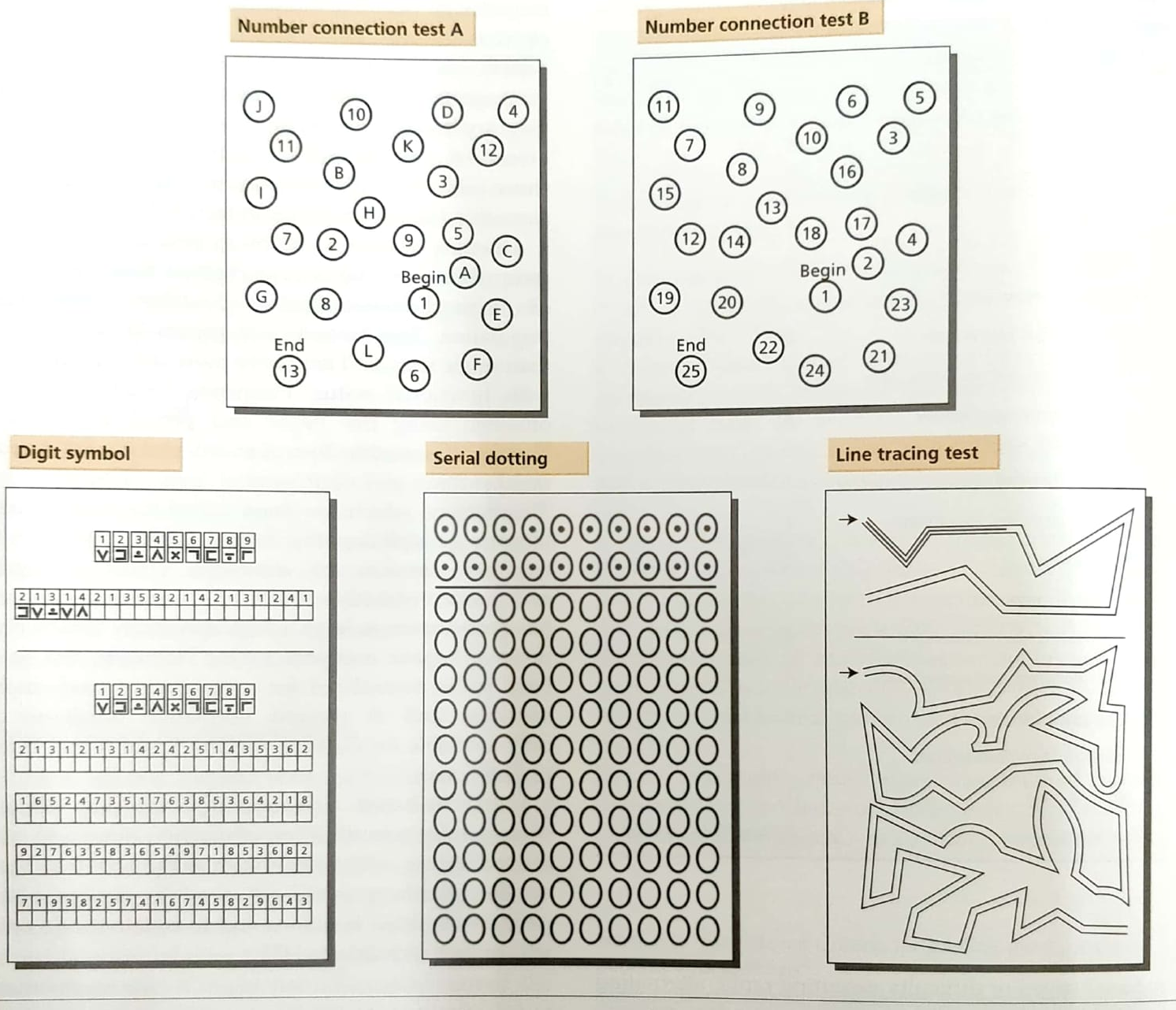 Neurophysiology :
EEG – sensitivity varies
But seen in 43- 100% patients.
May be seen in other metabolic encephalopthies, and drug-induced encephalopathies but these can be distinguished clinically.
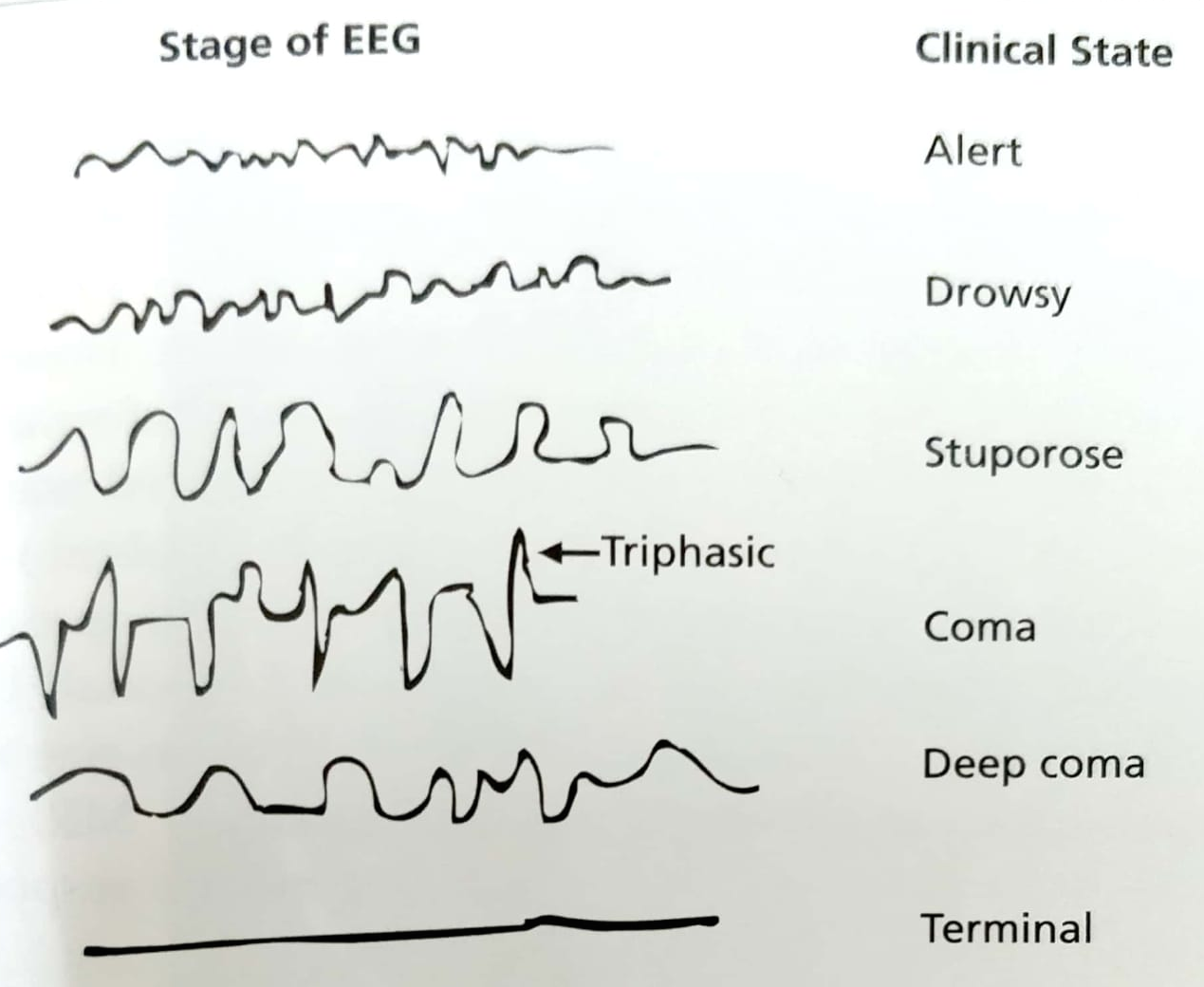 Evoked Potentials : can detect minimal HE and can also be used for monitoring of patients with mild to moderate HE over time.
This is not useful for patients with higher degree of impairment as there is need for patient co-opertion.

Critical flicker fusion frequency : again requires patient co-operation and not sensitive enough as a stand-alone technique.

Smooth pursuit eye movements :
Show clear disruption of smooth pursuit in patients with minimal HE and more pronounced or complete loss in those with overt HE
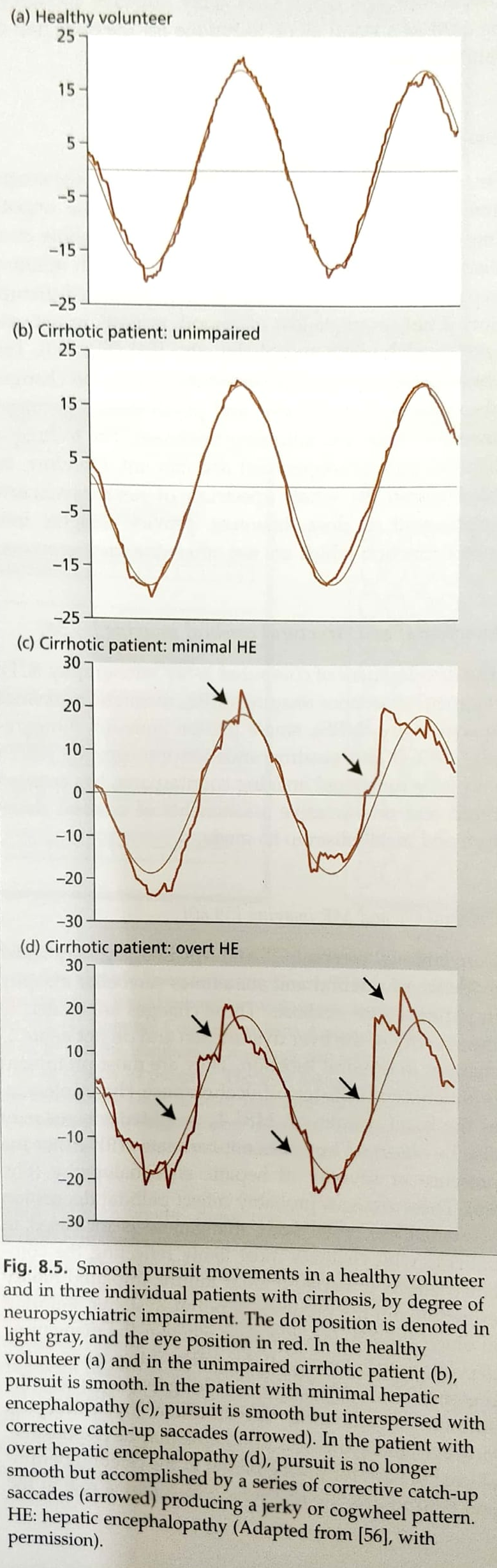 Functional and structural cerebral imaging: 
Cerebral CT and MR imaging – hyperintensity in the basal ganglia on T1-weighted images may be seen but does not correlate. These reflect pallidal deposition of manganese.
Total body manganese is increased in patients with cirrhosis
No diagnostic importance.
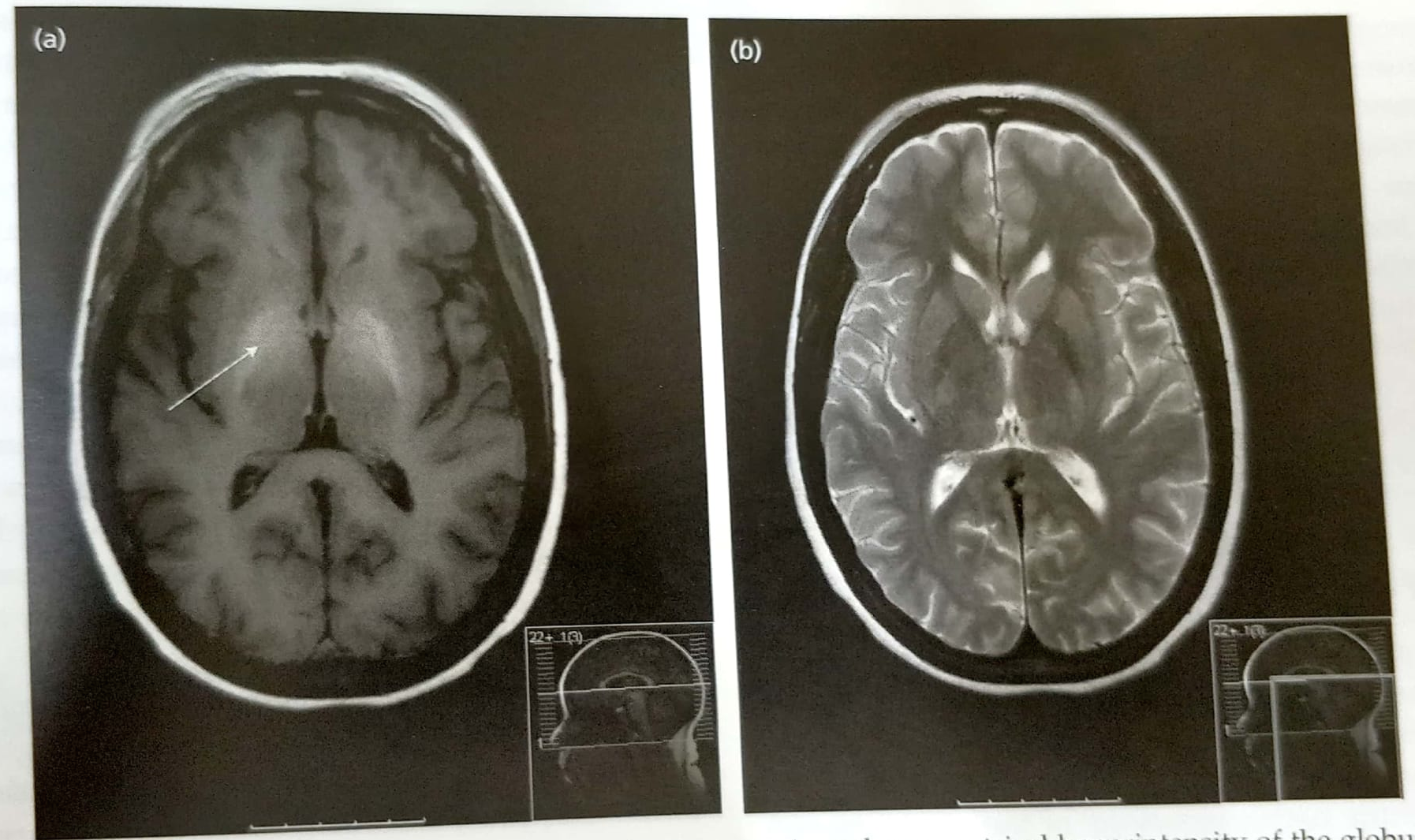 Globus
 pallidus
Cerebral MRS : relative increase in the glutamine/glutamate resonance and relative reductions in the myoinositol and choline resonances.
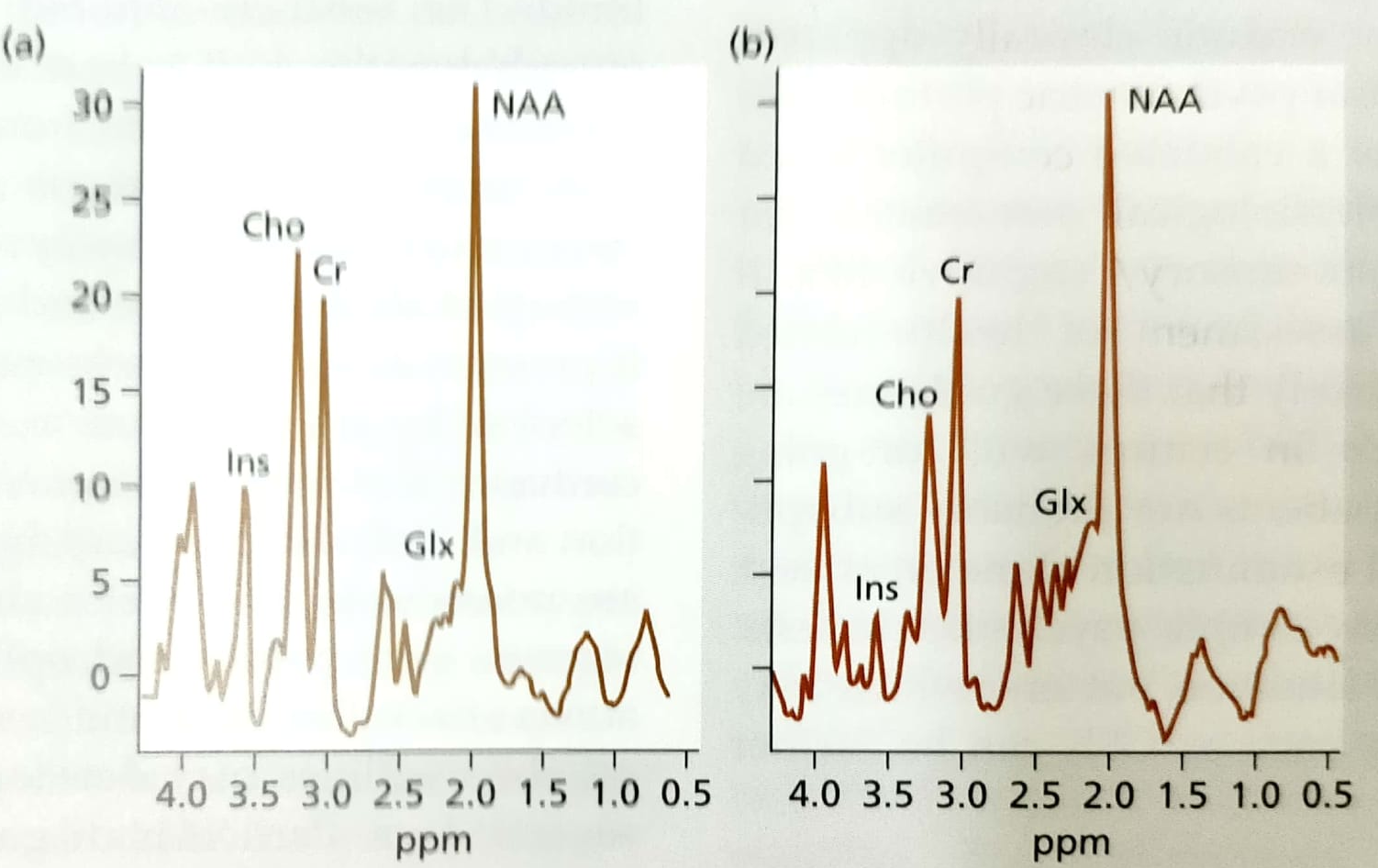 Radiotracer imaging : SPECT and PET for insight into pathophysiology.

Blood ammonia : for differential diagnosis 
The pH-dependent partial pressure of gaseous ammonia in arterial blood correlates more closely with the clinical and neurophysiological changes observed than plasma conventrations.

CSF : glutamine concentrations may be increased
DIFFERENTIAL DIAGNOSIS
Hyponatremia: headache, lethargy, seizures. May precipitate HE

Alcohol withdrawal (delirium tremens) : motor and autonomic overactivity, profound insomnia, hallucinations, fine tremor

Wernicke’s encephalopathy : global confusion, ataxia, ophthalmoplegia, nystagmus or gaze palsies.

Wilson’s disease 

Functional psychoses : bipolar disorder
Precipitating factors:
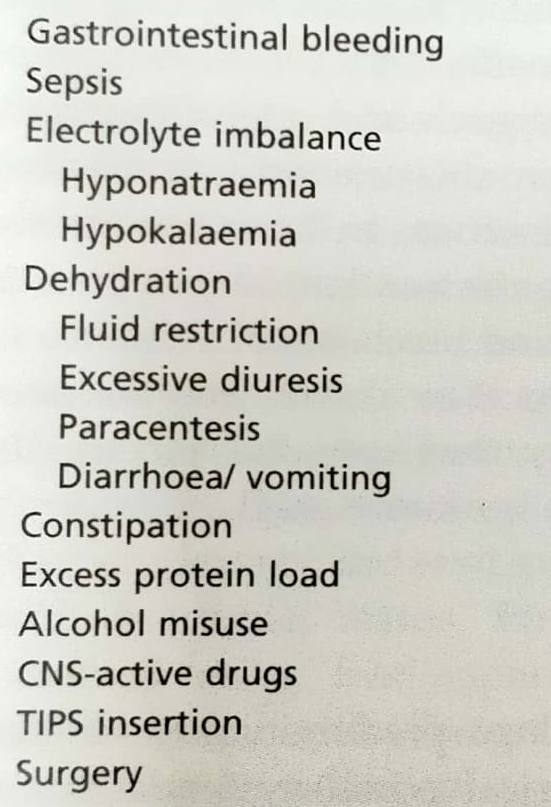 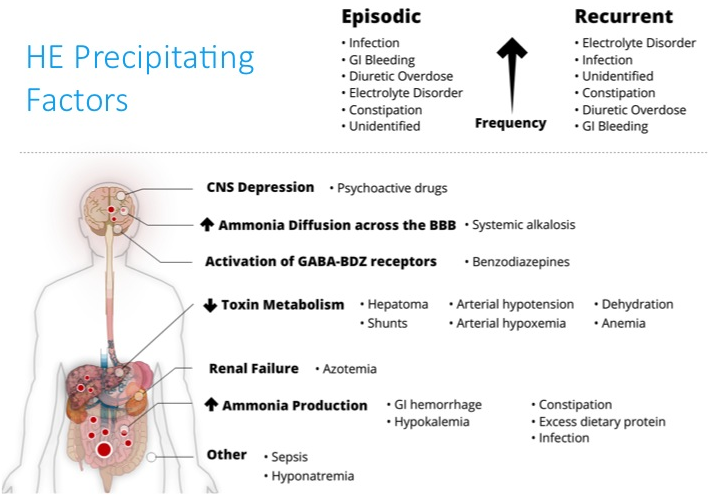 MANAGEMENT
Identification and management of precipitating factors is an important aspect in recurrent episodes of HE.
Measures should be taken to avoid falls, maintain iv lines, monitor vitals, fluid balance and nutrition intake and avoid aspiration pneumonia.

Diet:  patients with cirrhosis are unable to effectively store glycogen and rely on gluconeogenesis which uses amino acids. Thus their daily energy and protein requirement is increased.
Daily energy intake- 35-45 kcal/kg and daily protein intake of 1.2-1.5g/kg
Vegetable protein is better tolerated as they are associated with increased intake of dietary fibre.
Food intake is spread evenly to avoid protein loading – six small meals preferable to three  big meals.
Hyperosmolar enemata are given to encourage ammonia extraction. 
Thus neutral pjosphate or lactulose enema are effective.

Specific treatment is aimed at reducing the production and absorption of gut-derived neurotoxins.

Non-absorbable disaccharides – latulose, lacitol :
Laxative ; uptake of ammonia by colonic bacteria causing it to be trapped ; reduction in intestinal ammonia production by inhibiting glutaminase activity.
Dose is adjusted to ensure passage of 2-3 soft stools/day.

Antibiotics – neomycin, a poorly absorbed aminoglycoside in a dose of 4-6g/day.
Rifaximin – better tolerated.

Combination therapy
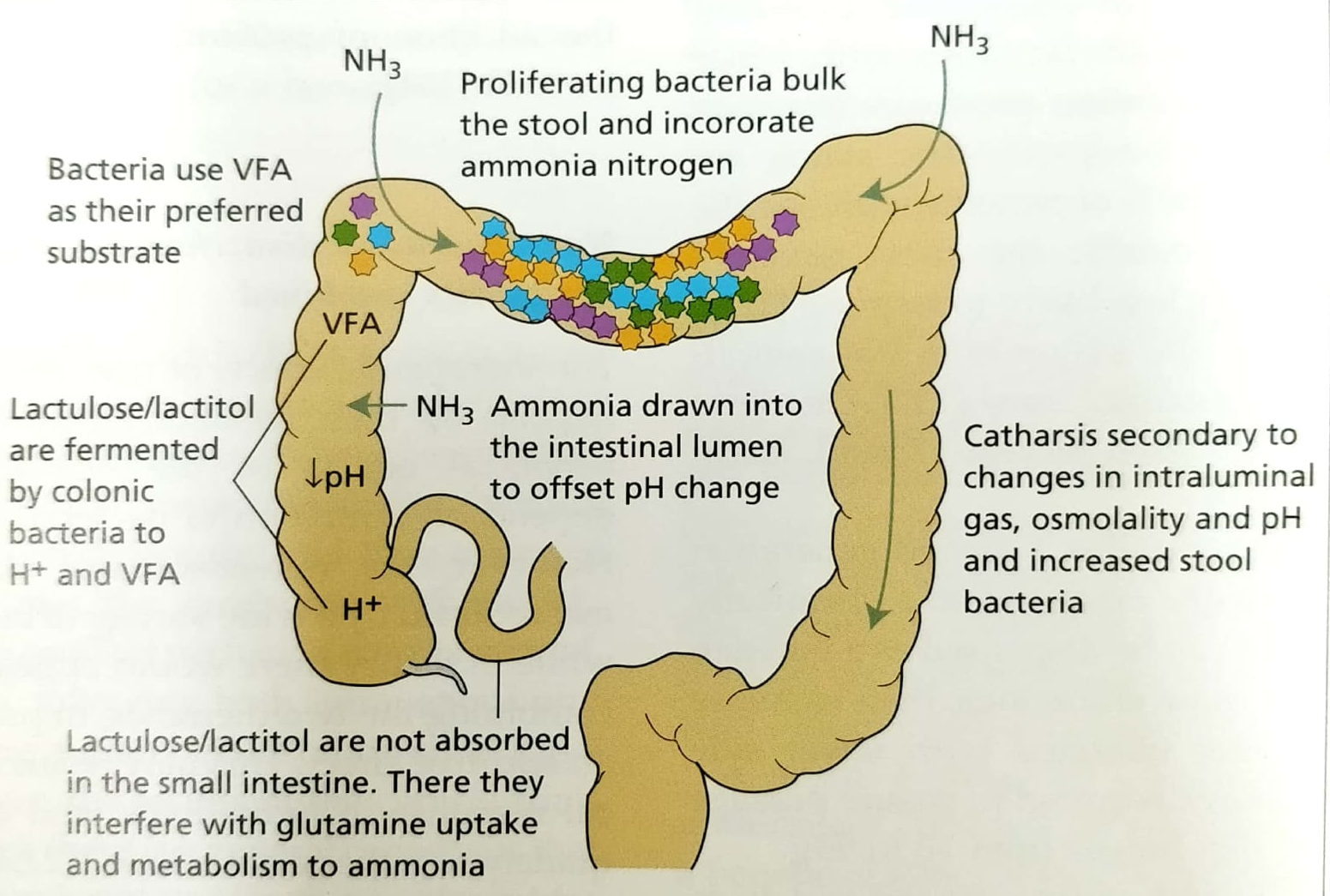 Bromocriptine is considered in patients with compensated liver disease, with stable, chronic persistent hepatic encephalopathy with prominent extrapyramidal features resistant to other therapy.

LOLA ( L-ornitine L-aspartate) : promotes hepatic removal of ammonia by stimulating residual hepatic urea cycle activity and promoting glutamine synthesis esp in skeletal muscles.

Branched amino acids – benefit on nutrition and long-term survival.

Probiotics : generally shoe improvement

Sodium benzoate : one trial showed it to be as effective as lactulose

Zinc : poor zinc status impairs nitrogen metabolism by reducing the activity of urea cycle enzymes.
Shunt occlusion : when patient responds poorly to standard treatment. Vascular embolization ,vascular plugging or balloon occlusion.

Liver transplantation

Artificial liver support systems : MARS dialysis
Treatment of recurrent or episodic of HE :
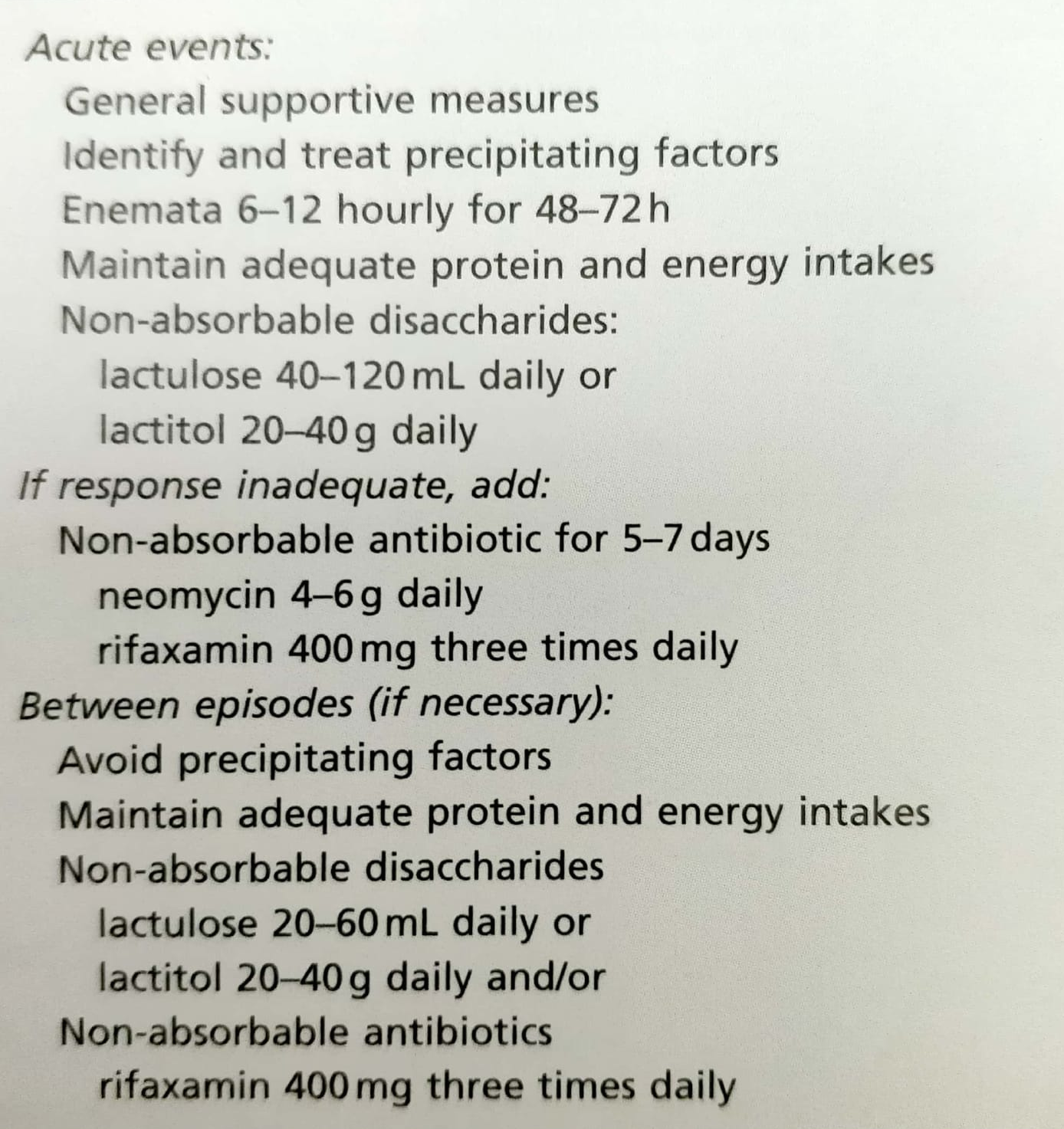 Treatment of persistent HE:
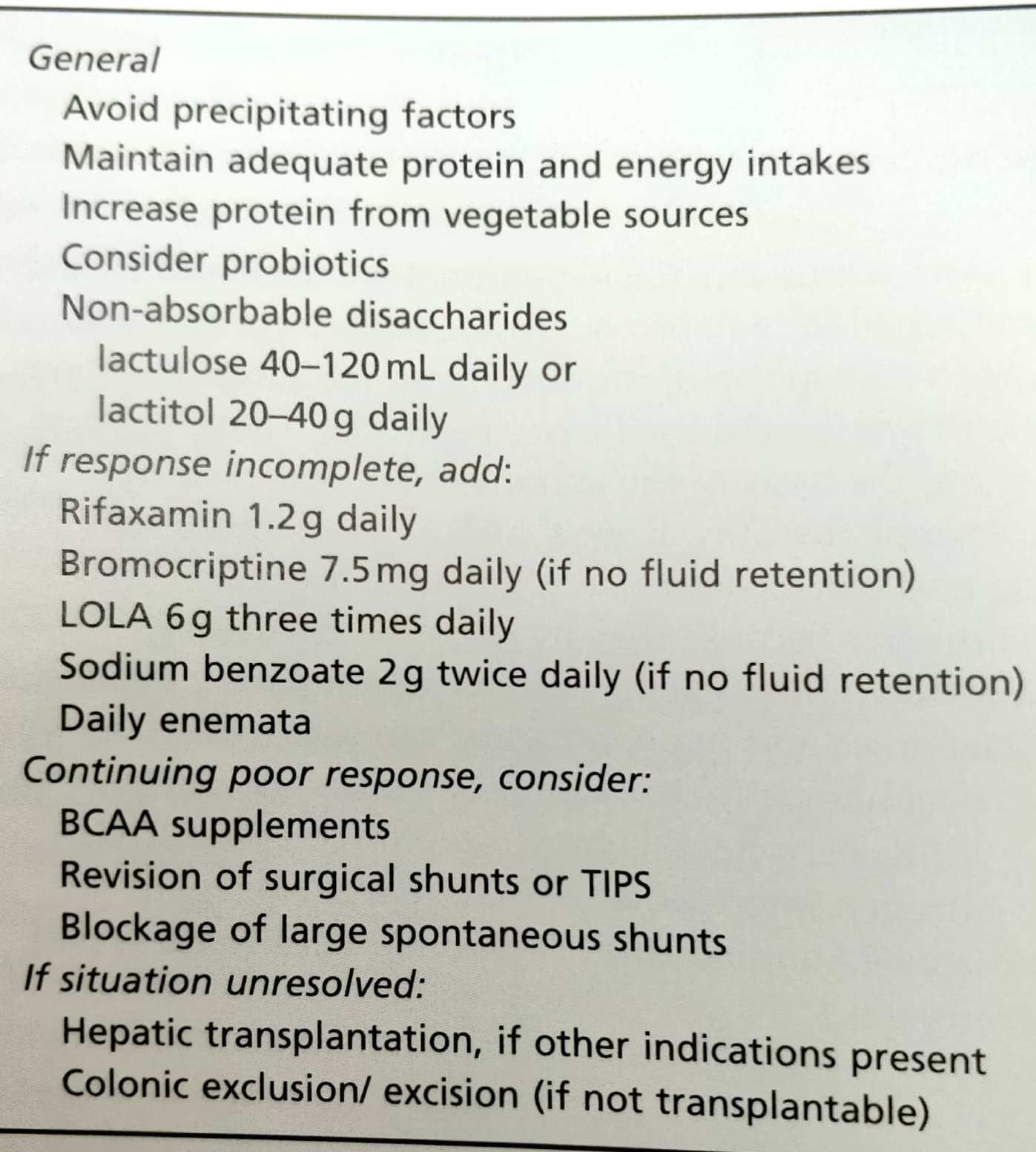 Treatment of minimal HE :
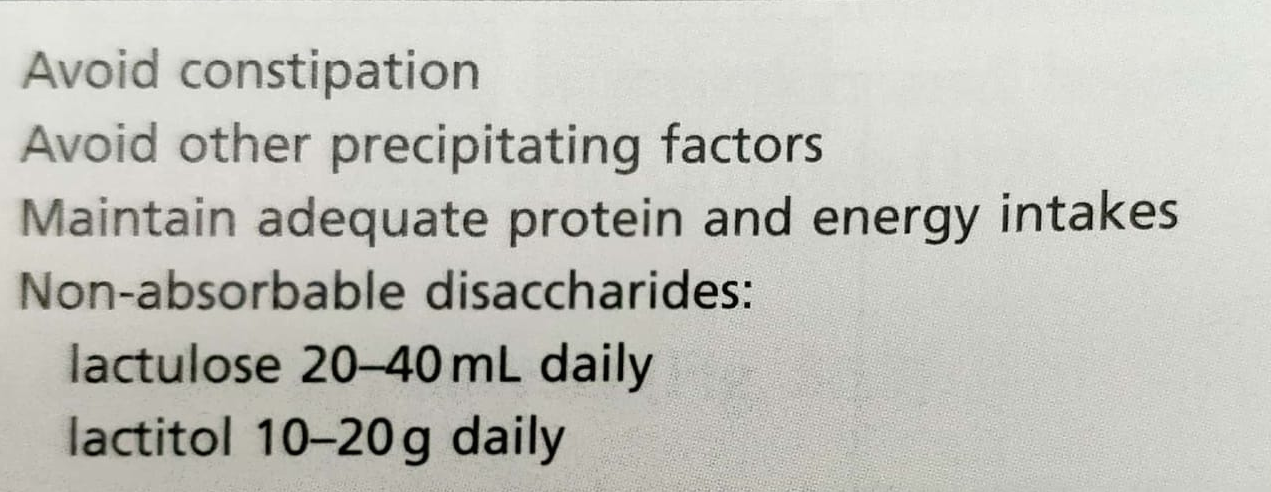 POTENTIAL FUTURE THERAPIES
L-CARNITINE : activation of metabotropic glutamate receptors at the level of brain ammonia uptake or mitochondrial energy metabolism.

RIVASTIGMINE : reversible cholinesterase inhibitor as acetyl choline levels are reduced in these patients.

ENDOCARBINOIDS : augmentation of AMP-activated protein kinase.

SILDENAFIL : pharmacological modulation of extracellular cGMP concentrations

mGluR1 ANTAGONISTS : normalizes motor activity (glutaminergic neurotransmission)

SYSTEMIC INFLAMMATION : anti inflammatory agents should be considered
SPONTANEOUS BACTERIAL PERITONITIS
Is the most common infection in cirrhosis
Called spontaneous as it occurs without a contiguous source of infection (eg – intestinal perforation, intra-abdominal abscess) and in the absence of an intra-abdominal inflammatory focus (abscess, pancreatitis)
It is blood-borne and 90% are monomicrobial.
Bacteria of gut origin are the most commonly isolated organisms.
Thus, migration of enteric bacteria cross the mucosa to extraintestinal sites has been implicated.
In cirrhosis, an overactive sympathetic system slows gut motility and facilitates bacterial stasis thus facilitation translocation.
Persistence of bacteria in extraintestinal sites is favoured by impaired host defenses.
Ascitic fluid favours bacterial growth and deficient ascitic opsonins leads to defective coating of bacteria which are indigestible by polymorphs.
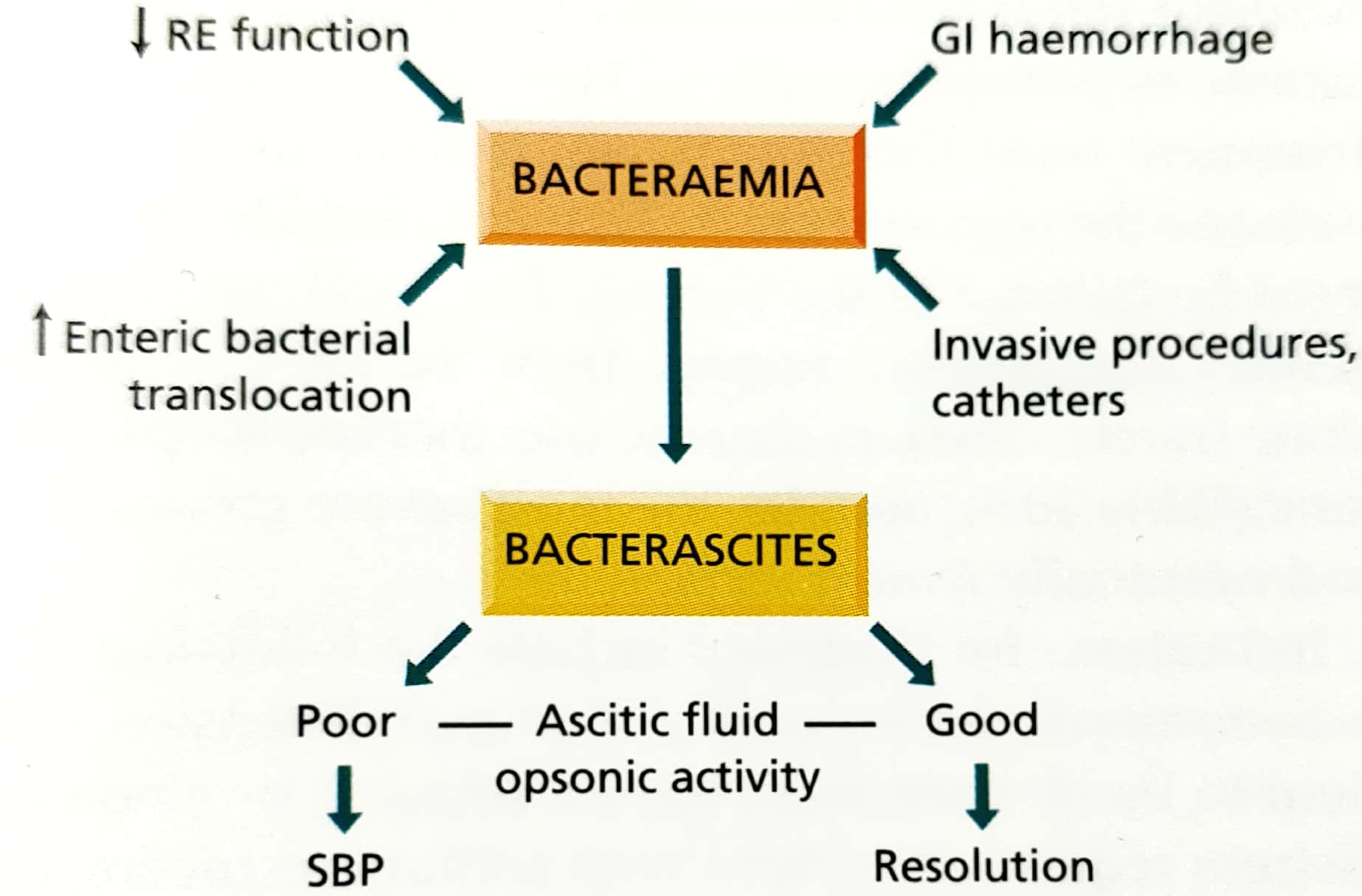 Should be suspected when a patient of cirrhosis deteriorates, particularly with encephalopathy and/or jaundice.
Patients with variceal bleed or previous SBP are at an increased risk.
Pyrexia, local abdominal pain and tenderness , and systemic leukocytosis
diagnosis
Ascitis PMN count > 250/mm3
Commonly – E.coli or group D streptococci
Anaerobic bacteria rarely
Blood cultures positive in 50%
Bacterascites (positive culture, PMN < 250/mm3) may progress to SBP 
These patients are a particular risk for renal complications
Prognosis
1-year probability of SBP recurrences is 69% and median survival is 9 months
Mortality depends on development of renal dysfunction and site of acquisition of the infection, with nosocomial infection being an important predictor of death. 
SBP resolution and immediate survival are 100% for community-acquired SBP that is uncomplicated.
Treatment
Antibiotics should be started empirically in all patients with ascites showing >250 mm3 PMN except in those whom local inflammatory reaction is identified. 
5-7 days of a third-generation cephalosporin such as cefotaxime administered IV. 2g 12 hourly.
Amovycillin-clavulanic acid is as effective.
Aminoglycosides avoided due to renal toxicity.
Extended spectrum antibiotics should be used as initial empirical therapy 
Because of reduced survival, SBP is an indication to consider hepatic transplantation, particularly if recurrent.
Prophylaxis
Risk is particularly high in patients with cirrhosis with the upper GI haemorrhage.
Oral administration of norfloxacin ( 400 mg/12 hr for a minimum of 7 days) 
IV ceftriaxone should be considered in high quinolone resistance or in patients with – malnutrition, ascites, encephalopathy, or serum bilirubin more than 3 mg/dL.
SBP and other infections should be ruled out before starting prophylaxis.
In a patient with a previous episode of SBP, the risk of recurrence during the subsequent year is 40-70%. Oral administration of norfloxacin (400mg/day) is recommended and then evaluated or transplant.
Norfloxacin in patients with advanced liver failure (child-Pugh score > 9 points with serum bilirubin >3 mg/dL) or impaired renal function (serum creatinine > 1.2 mg/dL =, blood urea nitrogen >25 mg/dL or serum sodium level < 130)
In these, the 1-year probability of first SBP is 60% and this risk is reduced by prophylaxis.
In patients with high ascitic protein (>1 g/dL) without a past history of SBP there is no need of prophylaxis as the the 1-year probability is nil.
Thank you